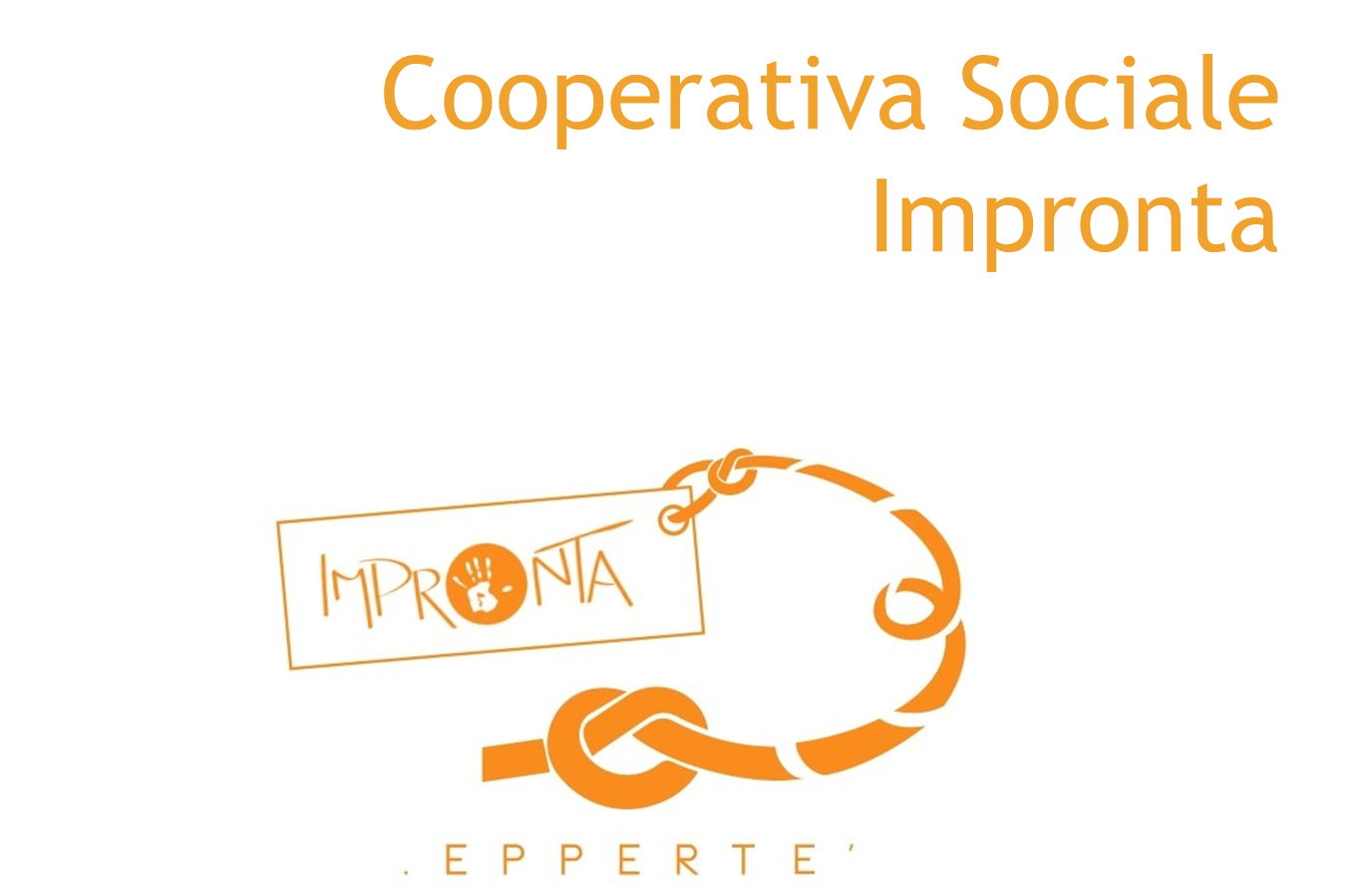 Who we are?
Impronta is a social cooperative that promotes and strengthens personal and housing autonomy in people with disabilities, to identify a job placement path following everyone's inclinations.
The social cooperative was born in Chioggia in 2009 from the meeting of experience educational institution of the Opera Baldo association with the parents of M.S. for his return to city ​​from the school experience at the Steineriana school of Oriago (Ve). The experience sees from the beginning the active involvement of young graduates from the University of Padua.
Users
To date, people with intellectual disabilities of various age groups use the service.
Infants and adolescents: path created to plan individualized educational projects together with families after school and beyond
Adult range (from the end of secondary school to 55 years of age): path that develops out of high school and allows you to develop personal and work autonomy allowing the affirmation of adulthood and a work role based on inclinations individual.
Objective of the cooperative:
SOMEONE WHO SAYS "STAY WITH ME"

IMPRONTA HAS THIS TASK: TO ACCOMPANY THE PERSON WITH DISABILITY EDUCING THE CONTEXT OF LIFE AND THE CULTURE THAT FAVOR AN ENVIRONMENT INCLUSIVE SOCIAL. AT THE CENTER ARE PEOPLE WITH DISABILITIES, PROTAGONISTS OF THEIR LIFE PLAN.
Mode of work
IMPRONTA to promote inclusion and personal fulfilment with disabilities implements a network work that responds to the needs of the subject in today's complex society. To place yourself in a network view, we have developed the activities in wider spaces and times by placing personalized goals projecting social relationships not only inside of service but to the community.
Our projects and the relationship with the territory and the different professions
Eppertè restaurant: every boy finds his space by bringing his own talent into play
AFTER US project: autonomy and work in relation with Ulss referents and partners
 Networking with other local cooperatives (e.g. Fish Festival)
Breakfast service, rearrangement of rooms at the Domus Clugiae hostel in the city of Chioggia
Refreshment points in the schools of Chioggia: Itis Righi, Liceo Veronese and Cestari
Catering service
Pastry laboratory
Decoration of cloth bags
Goods management at Eppertè warehouse
Laundry service for washing and ironing work uniforms
Pasta and bread laboratory
Persona con disabilità
Services
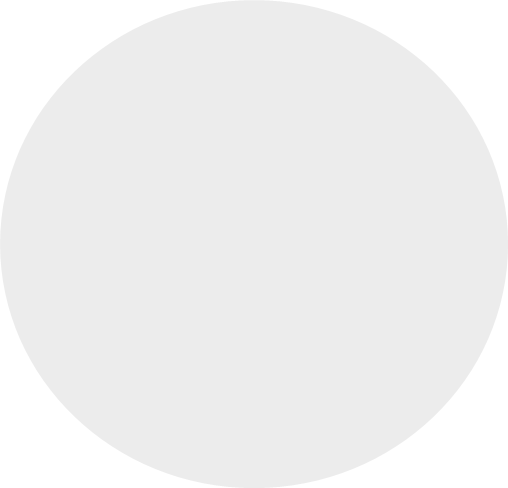 Collaboration
Co-design
Coeducation
Alleanza
Co-educazione
Co-progettazione
The family
territory